А.С.Пушкин «Барышня-крестьянка»
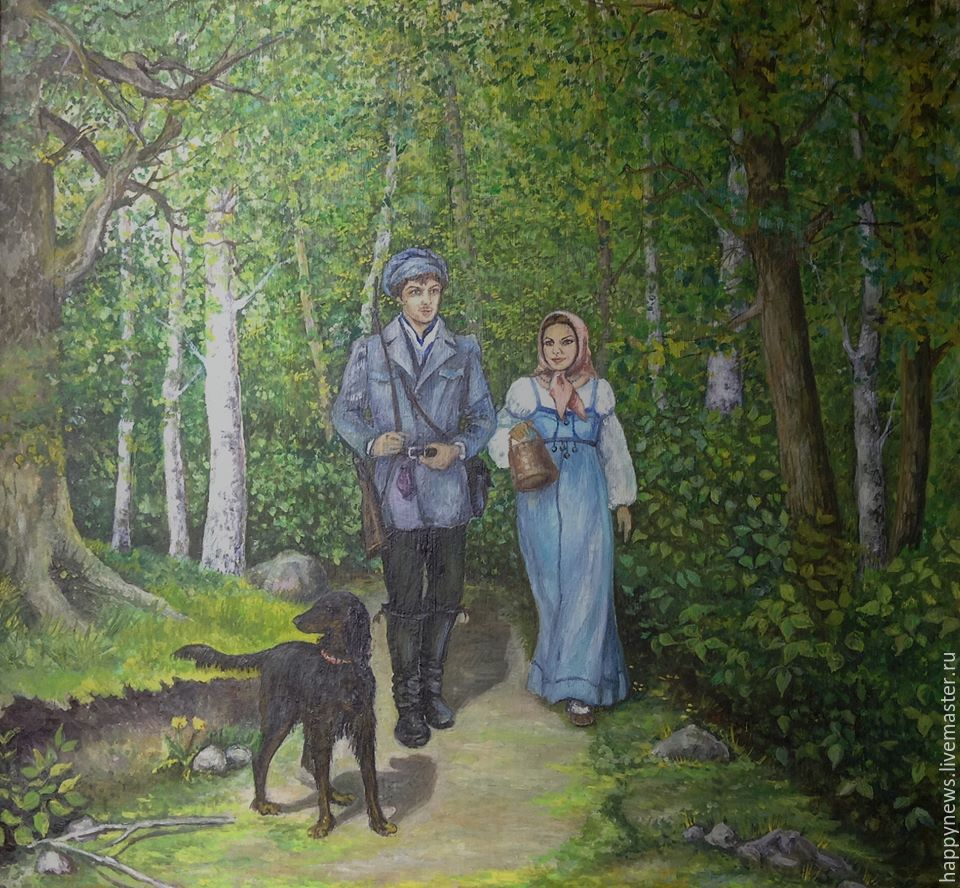 Иван Петрович Берестов
Вдовец, жена умерла во время родов. Своё утешение нашёл в ведении хозяйства. Он сам занимается бухгалтерией в имении, благодаря его управлению доходы постоянно растут. Берестов построил большой красивый дом, посадил сад, заслужил доверие и уважение в своём окружении. Презирает образ жизни соседа Муромского, не упуская случая раскритиковать его. В молодости служил в гвардии, но выступает против карьеры военного для своего сына. Не читает никакой литературы. Придерживается консервативных взглядов на брак, считает расчёт и мнение родителей важнее романтических чувств молодых
Григорий Иванович Муромский
Вдовец, имеет дочь Лизу (на английский манер называет её Бетси), которую всячески балует. Любит разнообразные нововведения, увлекается англоманией (слуги, одетые как английские жокеи, гувернантка-англичанка). В молодости промотал практически всё своё состояние, из-за чего уехал в деревню, где освоился и решил остаться. Ведение хозяйства не даёт результата, Григорий Иванович не самый умелый управляющий. Тем не менее его уважают, в том числе за смелые поступки и склонность к реформам и риску.
Алексей Берестов
Молодой человек, возлюбленный Лизы Сын Ивана Петровича, приехал в деревню после окончания университета и живёт вместе с отцом, пока не будет принято решение о его дальнейшей карьере. Умный образованный юноша, хорошо сложен, красив, жизнерадостен. Любит охоту, прогулки верхом, все те развлечения, которые присущи его возрасту. Принципиальный и честный: когда отец, приказал ему жениться, он не боясь, что его лишат наследства, решил жить бедно, своим трудом, но с любимой женщиной.
Лиза Муромская
Юная девушка 17 лет. Отец называет её Бетси, потакает любым капризам, ко всем шалостям относится снисходительно. Она воспитана романтической натурой, не знает забот, мечтает о любви. Автор, давая характеристику, называет её “балованным дитём”. У Лизы красивое смуглое лицо, чёрные глаза. Помимо англичанки за Лизой приставлена присматривать девушка Настя, с которой Лиза дружит и придумывает всякие затеи, чтобы разнообразить жизнь в деревне. Дочь Муромского, как и остальные девушки в округе, интересуется молодым барином Берестовым, который, по слухам, очень красив, бледен и страдает от безответных чувств. При встречах с Алексеем называет себя дочерью кузнеца Акулиной.
Настя
Горничная и подруга Лизы. Девушка, служанка Лизы. Она немного старше, но так же смешлива и ветрена, как и дочь хозяина. Девушки дружат, делятся секретами и вместе участвуют в авантюрах и розыгрышах.
Мисс Жаксон Гувернантка Лизы
Мадам, привезённая из Англии для воспитания дочери Григория Ивановича. Ей сорок лет, она очень строга и крайне консервативна в вопросах воспитания. Она постоянно пребывает в полуобморочном состоянии от проказ и шалостей воспитанницы. Мисс Жаксон красится белилами и сурьмит брови, что находят смешным Лиза и Настя. Мадам очень грустит в России, страдая от окружающей её дикости.